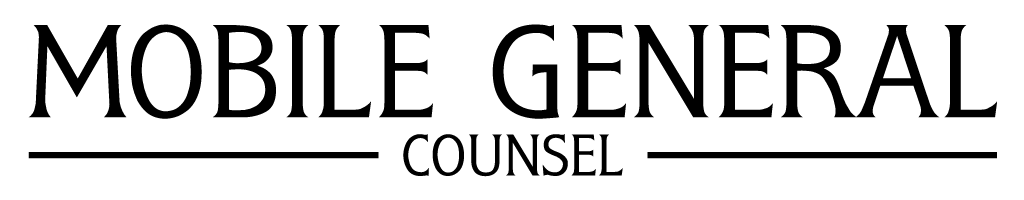 Mobile General Counsel PLLC offers relevant, engaging, and effective consulting services and workshops designed to help companies communicate better and overcome barriers related to diversity, inclusion, and gender/sexual harassment issues.
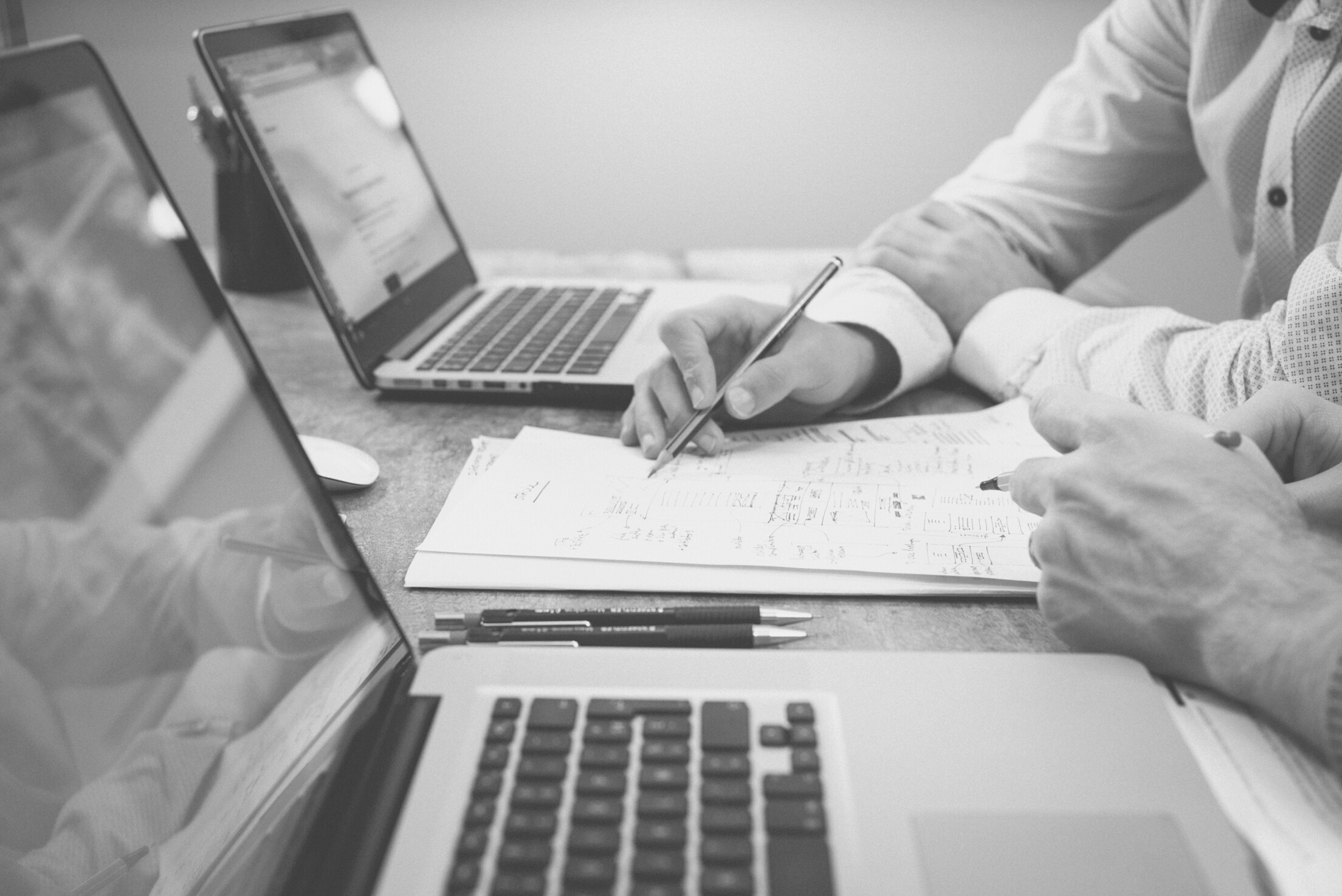 MGC’s proprietary L.O.V.E. Method of Communication™ is unique and has proven extremely successful in addressing today’s hotbutton interpersonal issues, leading to a cohesive, happier, and more profitable corporate workplace.
CHANGE BEGINS WITH A CONVERSATION
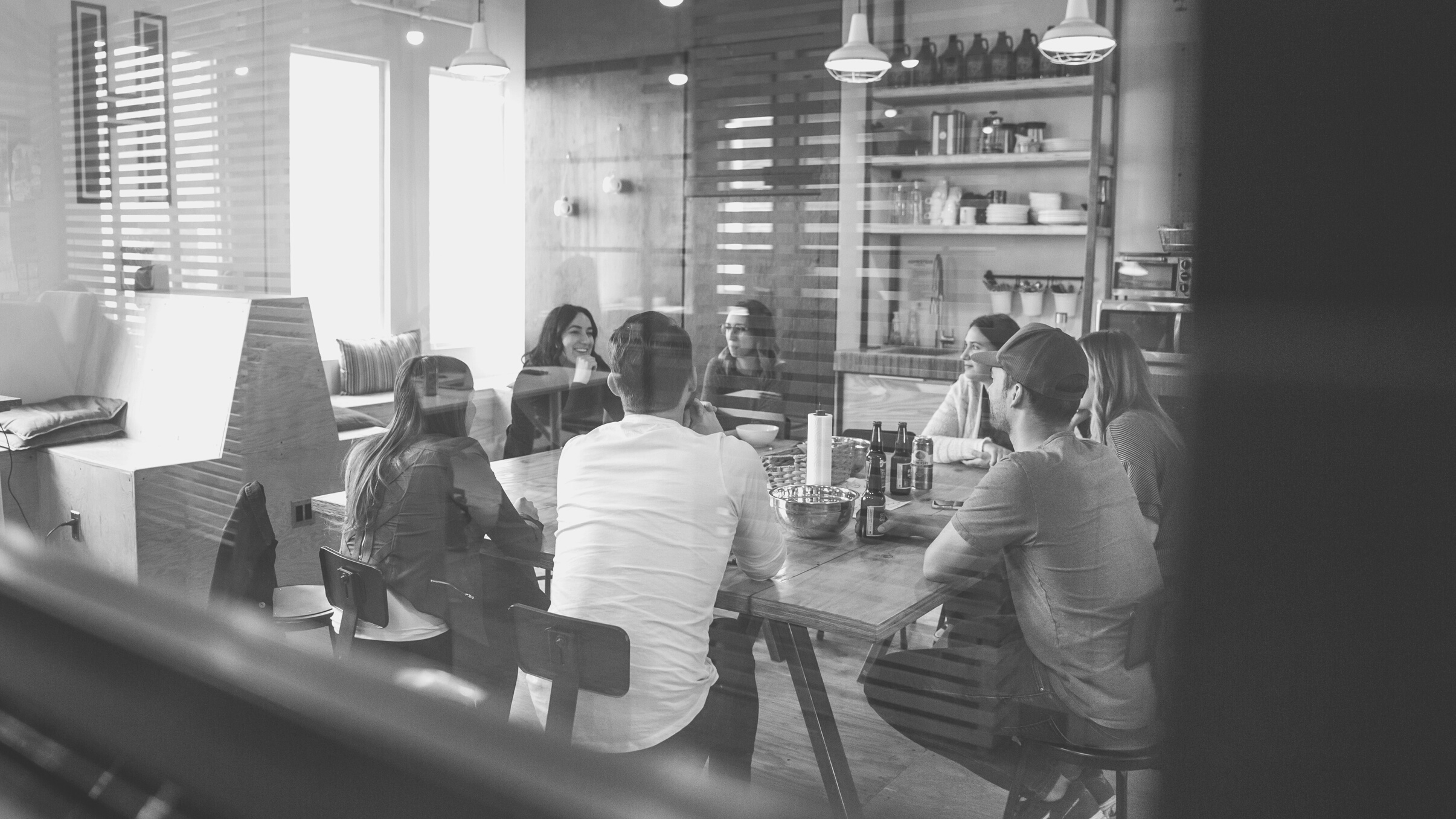 LET'S TALK
Company founder and former Fortune 100™ Trial Attorney ASHLEY NICOLE KIRKWOOD has carved a niche as one of Corporate America’s leading thought experts on diversity training and the simple idea that listening and understanding can help companies become more effective in every aspect of their operations. 

Ashley is recognized as a distinct, inclusive, and authoritative voice by Forbes, The Chicago Tribune, Crain’s Chicago Business, The American Lawyer, The Jam, Black Enterprise, and many more. She lives in Chicago, and her unique workshops, programs, and talks are highly sought after by companies across the United States who wish to become better, both internally and as community citizens.
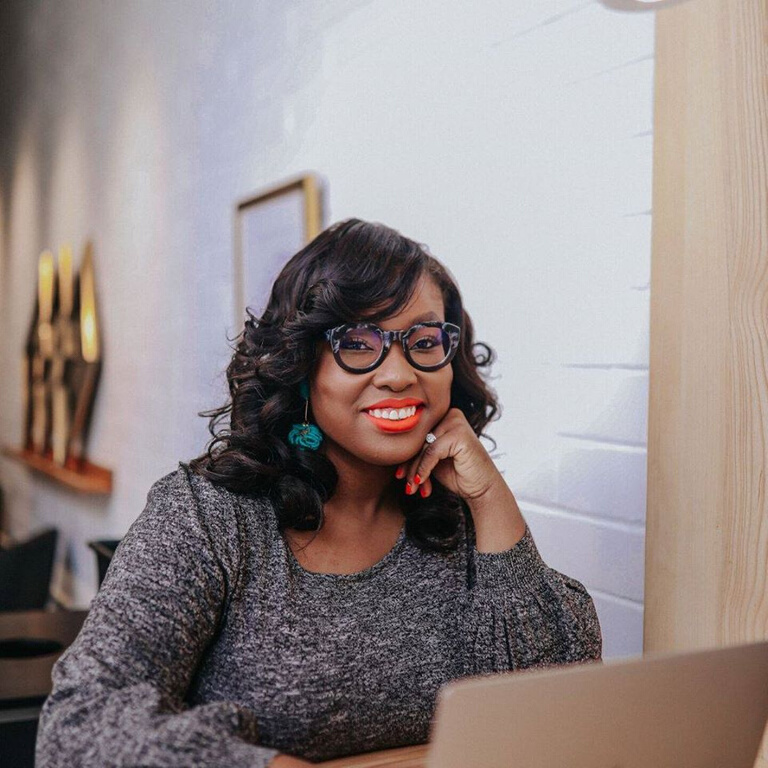 YOU MAY REACH US AT
322 S. Michigan Ave.
Chicago, IL 60604
www.mobilegenralcounsel.com
info@mobilegeneralcounsel.com
(312) 880-8518
Communications Training and Consultation
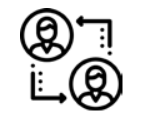 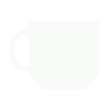 All presented in a fun, engaging manner filled with real world examples, roleplay, and effective
solutions that become a permanent part of your corporate culture.
Sexual Harrassment Training and Consulting
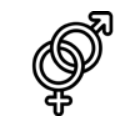 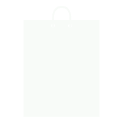 Diversity Training and Consulting
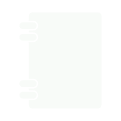 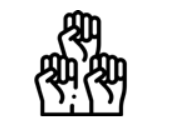 WHY
L.O.V.E.?
Our L.O.V.E. acronym stands for Listening, Open Mindedness, Validation and Empathy. And before you think it’s overtly gentle, we can assure you it’s not. It’s raw and it’s real, because that’s the only way to achieve true breakthroughs and lasting impact. Our goal is to change people, not just policy.
Single Day
Small Group
Multi-Day
Large Audience
Half-Day
Management/C-Suite
SIGNATURE PROGRAMS
All Programs Utilize Our L.O.V.E. Method of Communication, and Can be Adopted to Suit Timeframe and Audience
LOOK BUT DON’T TOUCH 
HOW IMPLICIT BIAS AFFECTS REVENUES
Bias costs money. And it works both ways - researchers have found that 70% of all bias is directed at stigmatized groups: minorities, the elderly, the disabled, the overweight and similar. But even the stigmatized have their own biases.
EXAMPLES
INCLUDES:
Person A’s work is regarded better than person B’s. But the work itself is the same. It’s the people – race, color, religion, weight, etc. – that’s different.
“Oh look, another clueless memo from the suits upstairs.”
“That department never seems to get anything right.”
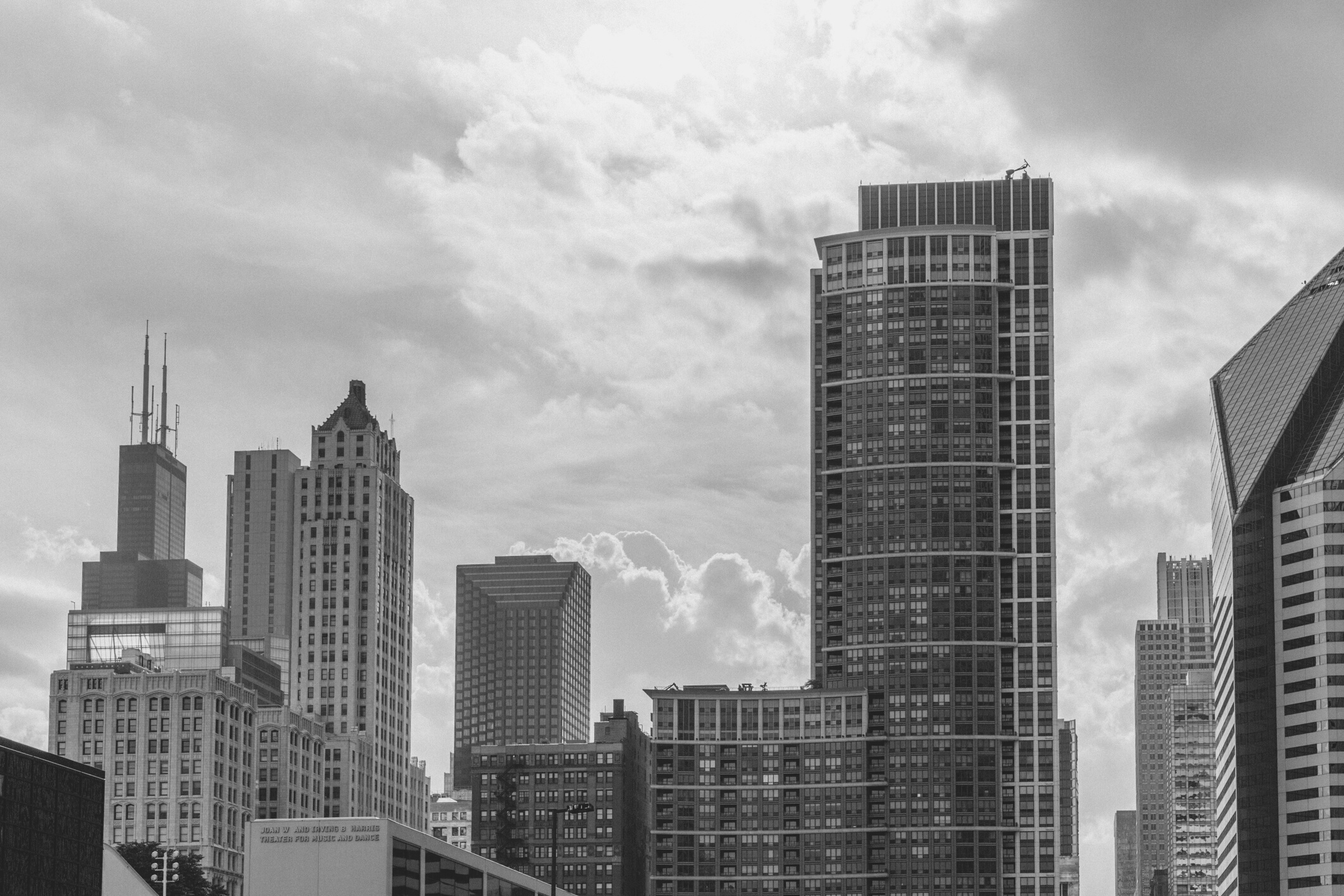 Ways to identify bias within your organization.
Explain the root of bias and how to self-check for bias.
Steps to developing an action plan to resolve bias.
Ideas your company can implement to account for bias
UNDERCOVER BOSS 
HOW “COVERING” RUINS
YOUR COMPANY’S CULTURE
More than 61% of all employees “cover”, and are not comfortable showing their true selves. The effect of these are stifled creativity, a fear of making mistakes, and a reluctance to offer ideas/speak up. People truly comfortable at work are more engaged employees.
EXAMPLES
INCLUDES:
The definition of covering (nobody is true to themselves).
How to create an environment that does not require covering.
Ways to identify whether covering is happening on your team.
Actionable steps you can implement to enhance the company’s culture and reduce covering amongst team members.
The pregnant woman dressing to “hide” it from her managers.
The newly promoted assistant manager suddenly covering a tattoo or removing a piercing.
The executive not truly participating in Casual Friday, which makes others silently uneasy.
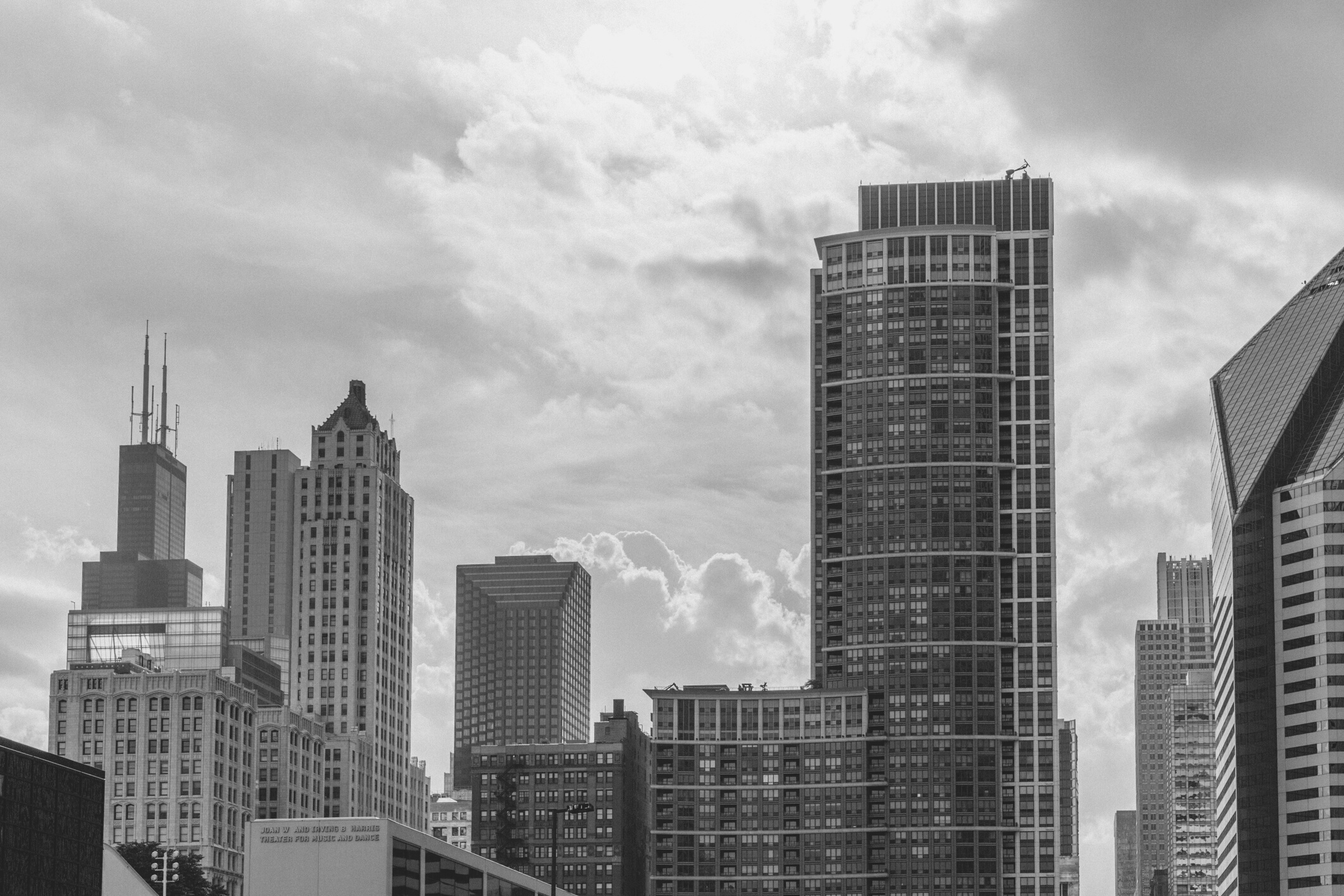 L.O.V.E. HOW TO MORE
EFFECTIVELY HANDLE SEXUAL
HARASSMENT
The first thought companies often have regarding Sexual Harassment is “damage control”. This has turned harassment into a P&L issue, and not a human one. 

Then it’s paperwork, empathy-less interviews, and (even worse) more harassment, both intentional and unintentional. One study found that 75% of workplace harassment victims experienced some form of retaliation. This keeps both initial victims and others from coming forward. Sexual harassment reporting must be handled correctly.
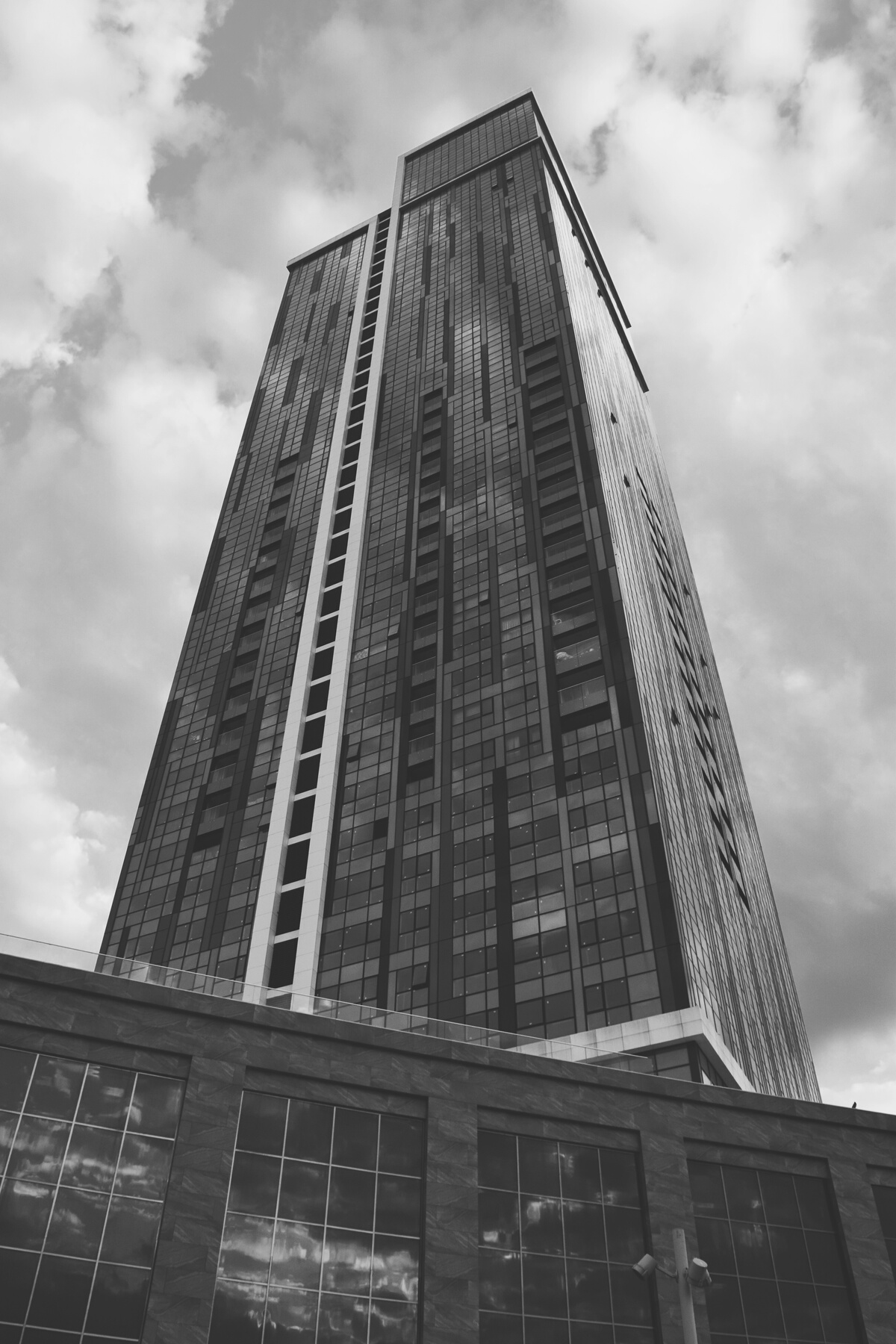 THIS WORKSHOP COVERS:
What is harassment, and what isn’t.
Nuances of identifying harassment.
Events that trigger legal responsibility.
Standardize humane and empathetic reporting procedures.
Effectively interview an employee reporting harassment.
Language – words to stay away from, and words to use.
Implementing our proprietary L.O.V.E. method of communication in your reporting.
And having a
sound sexual
harassment policy,
as well as having
clear guidelines
that can prevent
it from happening
in the first place,
can make a major
impact on your
corporate culture.
DIVERSITY
DIES WITHOUT
INCLUSION
MOBILE GENERAL COUNSEL OFFERS:
TRADEMARK TRIAL & APPEAL BOARD LITIGATION
COMMERCIAL CONTRACT COUNSELLING & DRAFTING
INTELLECTUAL PROPERTY SERVICES
BUSINESS FORMATION SERVICES
MANAGEMENT-SIDE EMPLOYMENT LAW COUNSELING
DIVERSITY, HARASSMENT & COMMUNICATION TRAINING
BUSINESS LEGAL COUNSELING